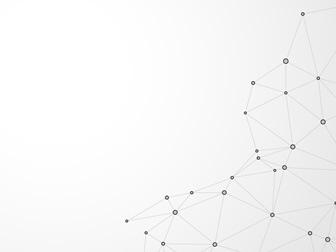 綜合報告
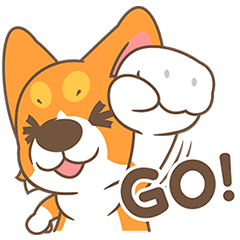 組員:15，16，19，20，22
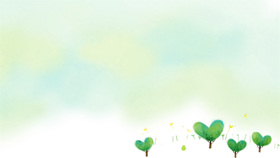 台灣環境被人為破壞
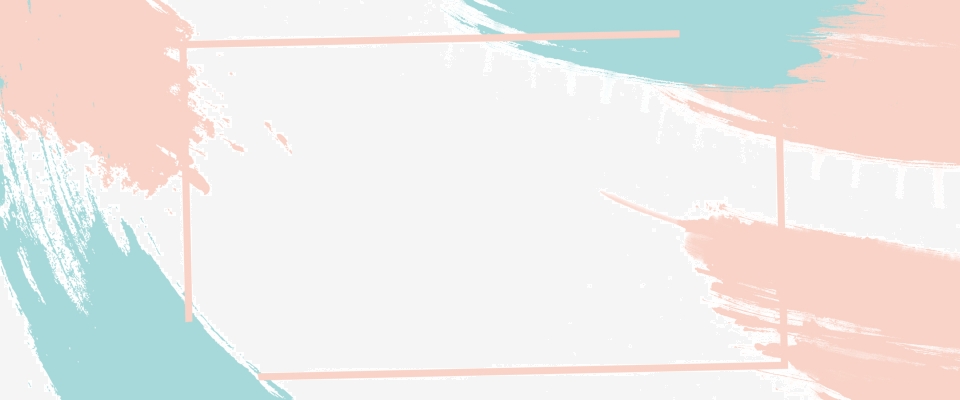 地層下陷
成龍溼地首座高腳屋與地層下陷
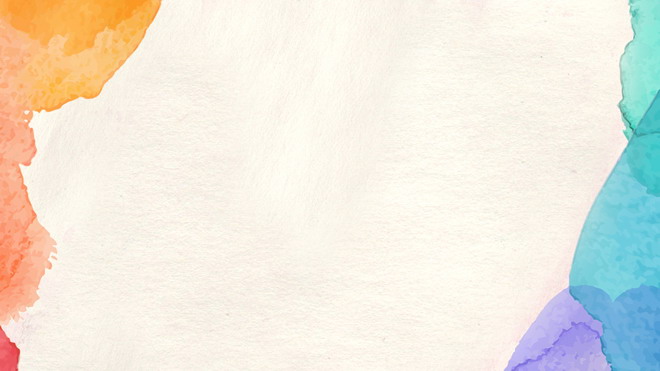 地下水因為開發容易，取用方便，且供水品質策穩定，處理費用低廉，因此常被大量的抽取開發引用。但過度開發的結果， 易導致地層下陷，而使得排水不良、海水倒灌、海水入侵、地 下水鹽化等問題相繼出現，危害居任及農、漁業環境。 地層下陷的原因有很多，大致上可區分為自然的因素或是人為因素造成的。
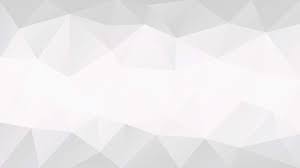 影響
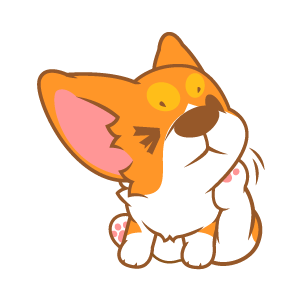 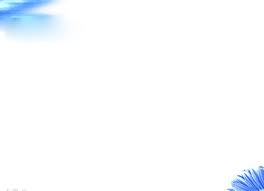 (1) 地下含水層破壞，載重增加，孔隙減小，復育困難。
(2) 地下水水位下降，引起海水入侵，地下水水質鹽化。
(3) 堤岸保護程度減小，維護費用增加，易引起海水倒灌或海堤潰決。
(4) 排水設施破壞，原有排水坡度改變，引發排水困難。
(5) 基礎滑動，負載不均，結構受損，危害建築物之安全。
(6) 沉陷量不均，地下管路受損，影響水工結構物之功能。
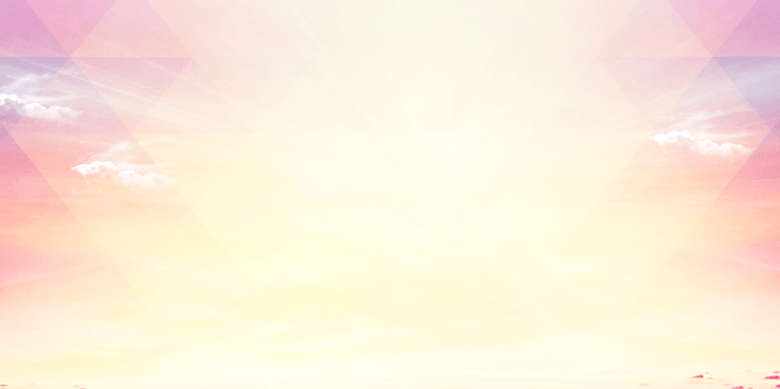 具體作法
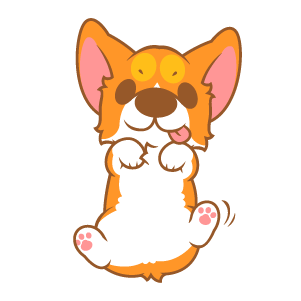 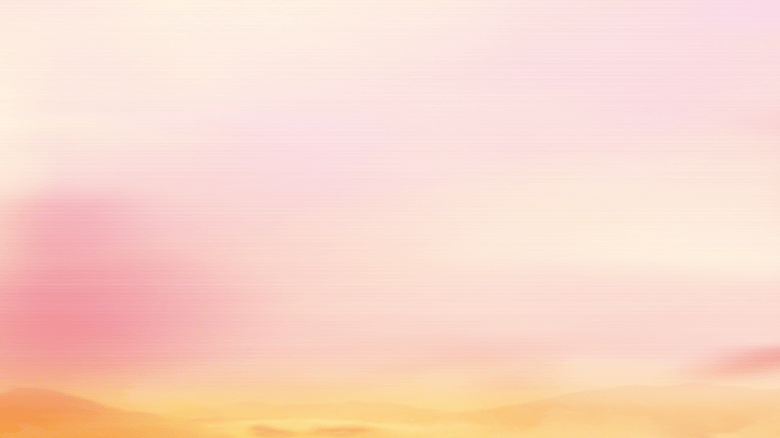 (1) 明文法定限制地下水的抽取量，取締封閉違規使用的水井。
(2) 人工地下水補注，避免土壤緊密，避免地下水位下降。
(3) 開發替代水源，循環使用地下水，減少水資源浪費，多 利用水庫蓄水池。
(4) 改變土地使用形態，減少地下水使用，發展使用海水養 殖技術，減少抽取地下水。
(5) 興建河堤，海堤，防潮堤等排水工程。完成地層下陷警 報系統，提醒附近居民具有防治地層下陷災害與影響的 觀念。
(6) 地層下陷問題已存在台灣二、三十年了，面對地層下陷 及其衍生的問題，各級政府均曾採取因應措施，但因缺 少對地層下陷區之整體研究與規劃，以致成效有限。
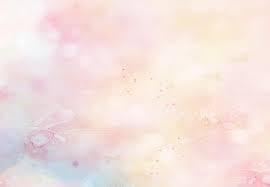 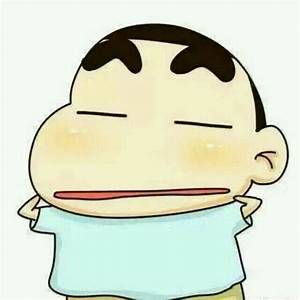 影片
欣賞
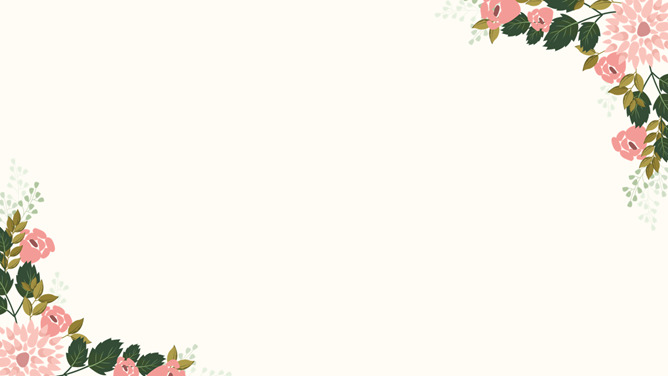 END
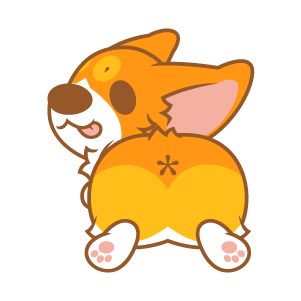 BYE~BYE